Erasmus v Ljubljane
Natália Rakovská
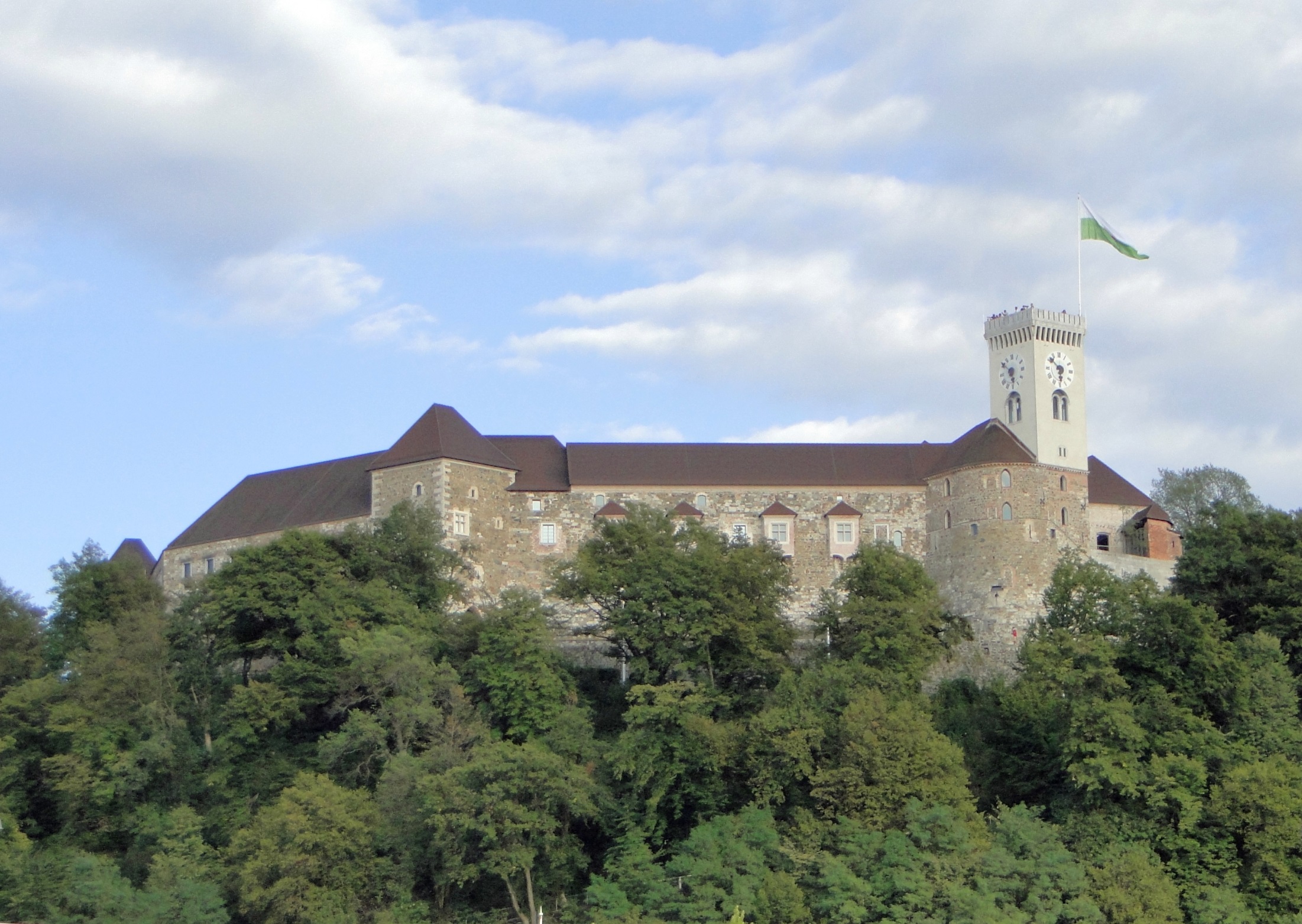 Ljubljana
Hlavné mesto Slovinska
Cca 200tis. Obyvateľov
Univerza v Ljubljani(University of Ljubljana)
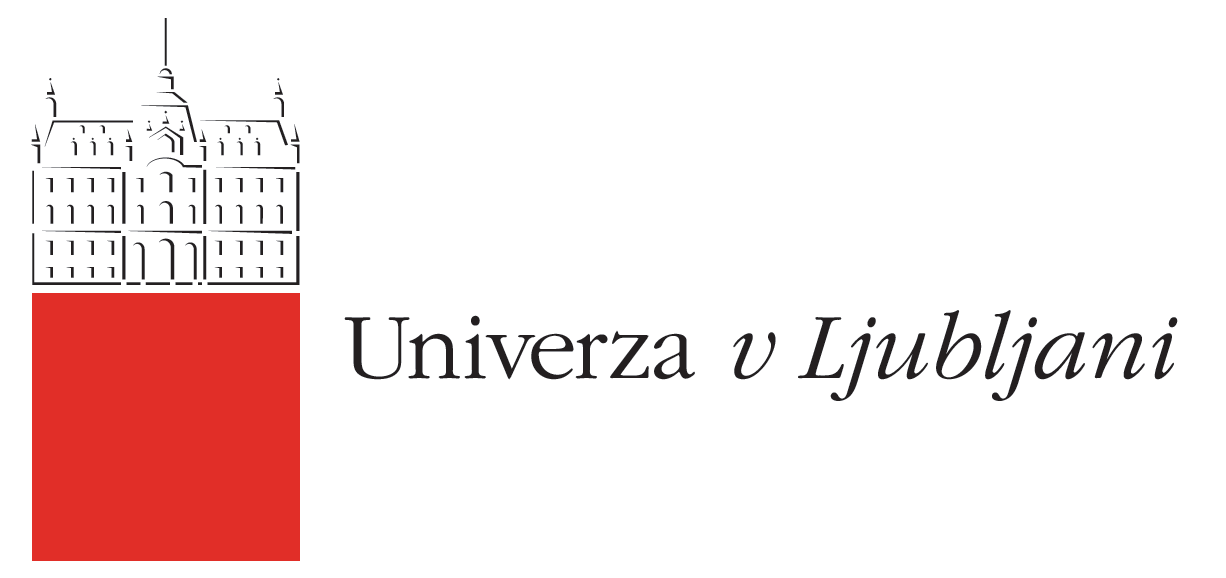 Založená v 1919
23 fakúlt
Okolo 40000 študentov
Ročne okolo 2300 zahraničných študentov
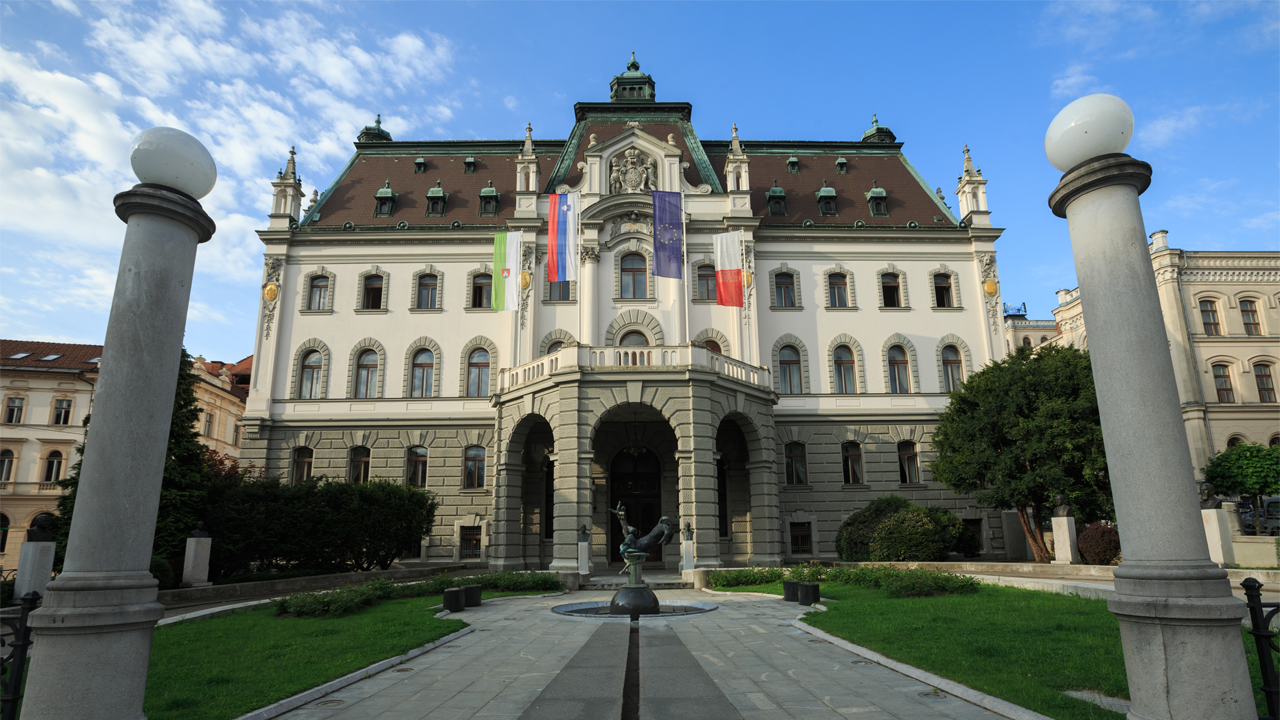 Budova rektorátu
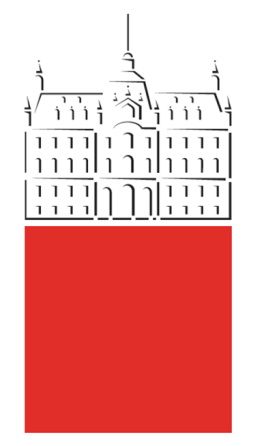 Faculty of Computer and Information Science
Predmety, ktoré som študovala:
Information systems
Multimedia systems
Web programming
Introduction to Artificial Intelligence
Verjetnost in Statistika (Probability and Statistics)
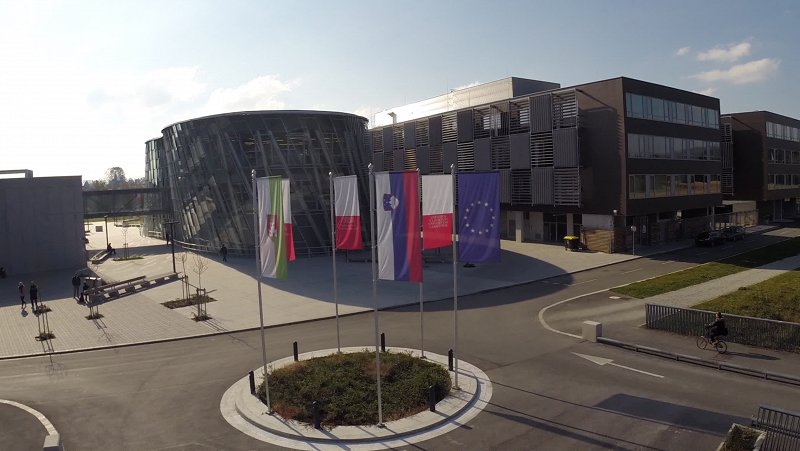 Faculty of Computer and Information Science
Mimoškolské aktivity
Blízko do prírody
Množstvo kultúrnych podujatí
ESN University of Ljubljana
ESN Ljubljana
výlety, prehliadky mesta, Welcome weeks
cestovanie- v Slovinsku aj zahraničie (Chorvátsko, Taliansko, Rakúsko, 
     Bosnia a Herzegovina)
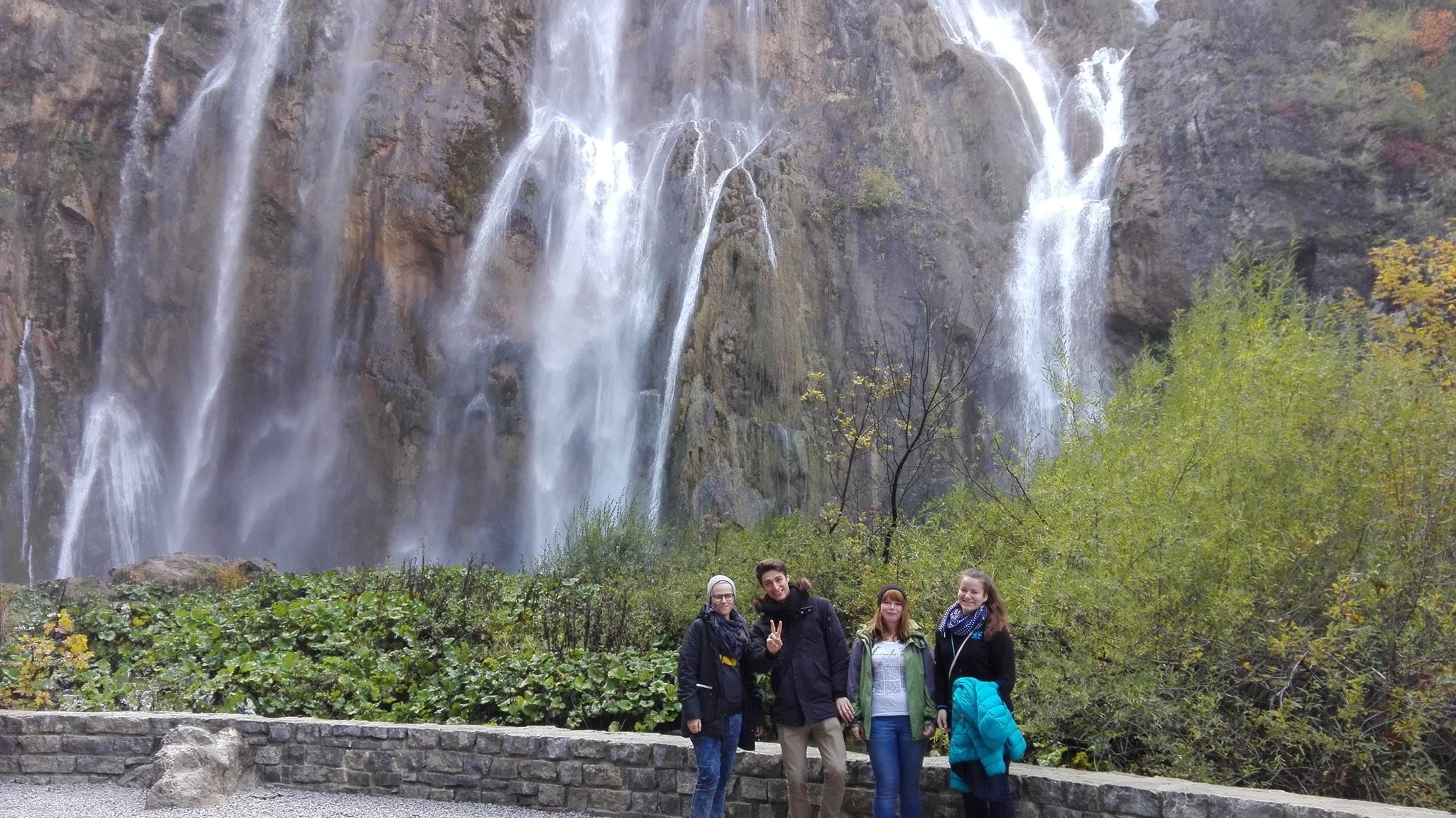 Plitvické jazerá
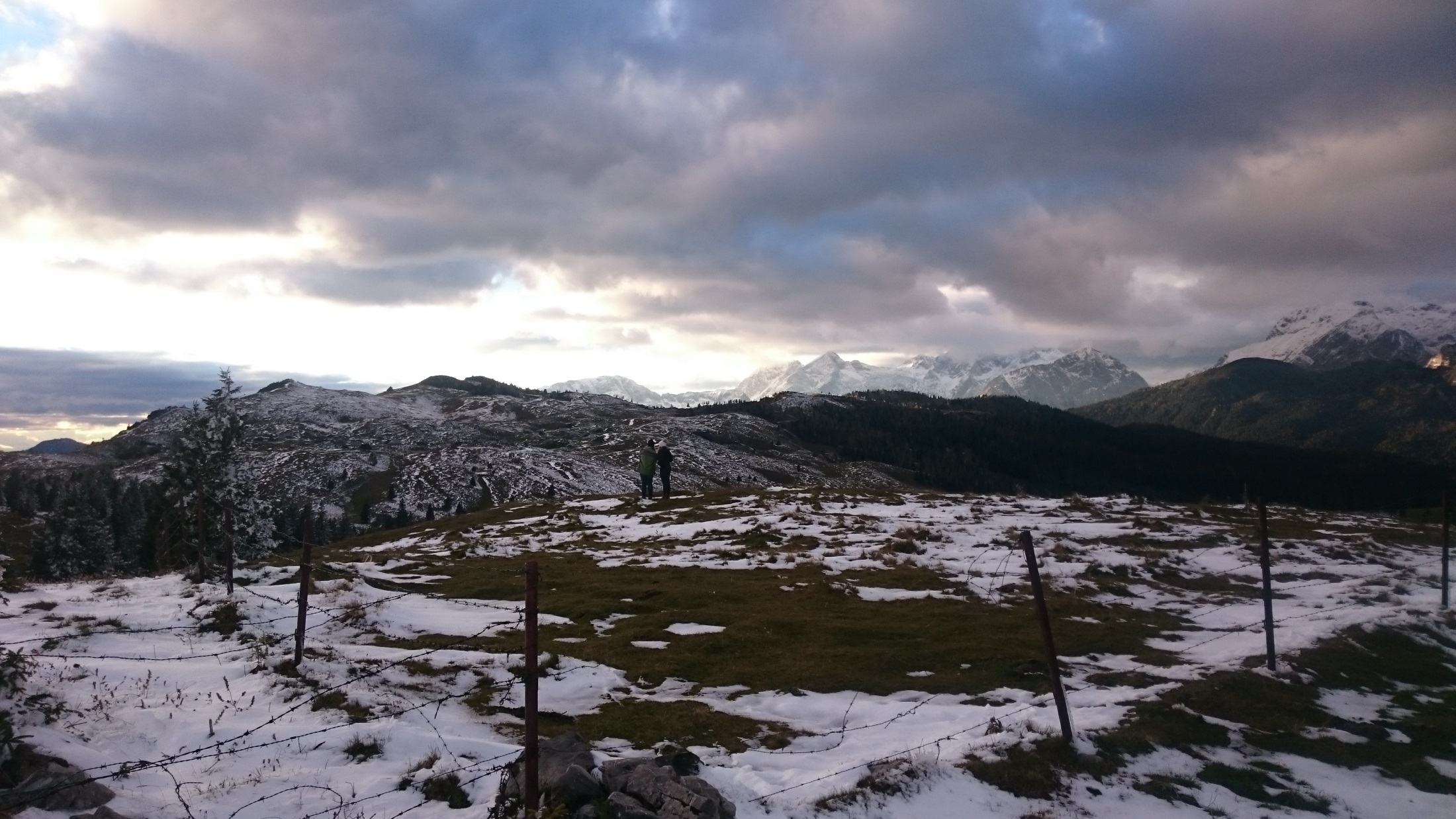 Velika Planina
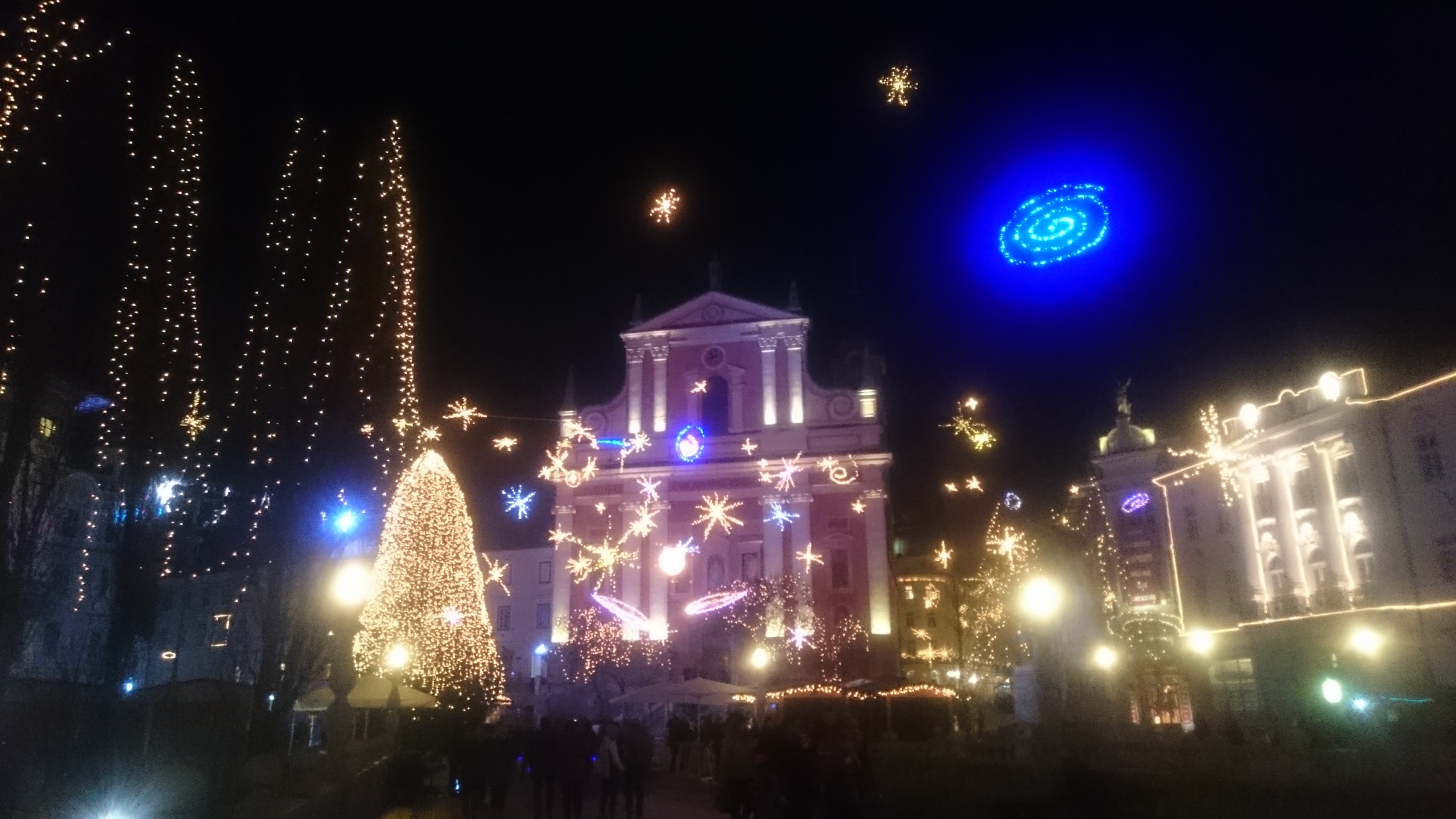 Vianoce v Ljubljane
Ďakujem za pozornosť!
natka.rak@gmail.com
fb: Natalia Rakovska